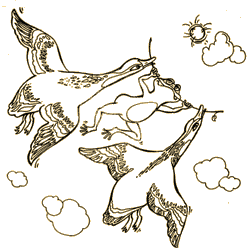 Предмет  ЛИТЕРАТУРНОЕ ЧТЕНИЕ(УМК «Школа России»)   Класс 3
Тема урока:
В.М.ГАРШИН 
«Лягушка-путешественница»

Автор: Ефимова Ольга Петровна
учитель начальных классов
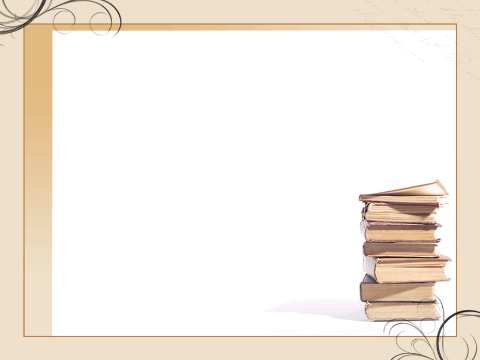 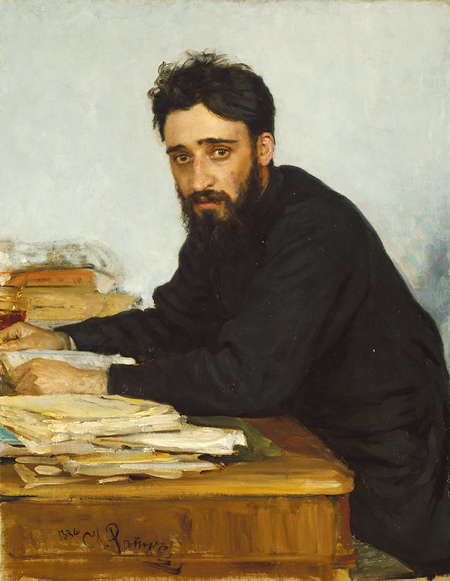 РУССКИЙ
ПИСАТЕЛЬ
Всеволод Михайлович 
Гаршин
ТВОРЧЕСТВО 
ВСЕВОЛОДА  ГАРШИНАТ
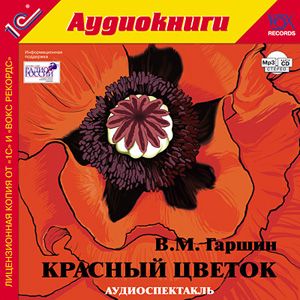 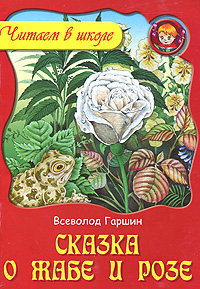 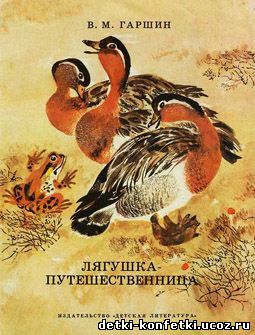 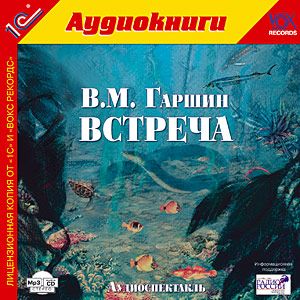 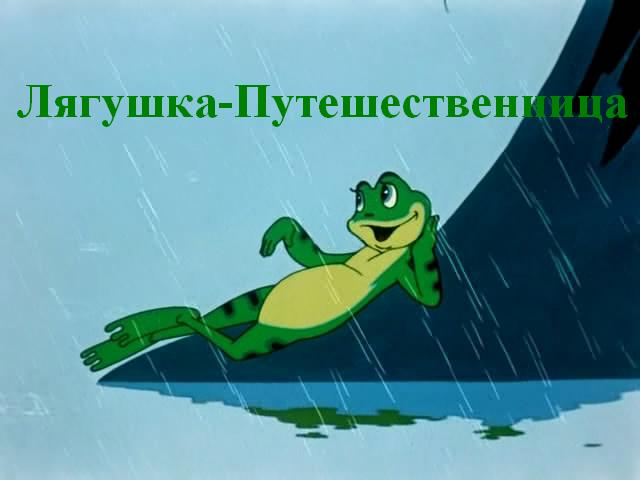 Словарная работа
Захватило дух – 


Присутствие духа –
стало трудно дышать от резких движений, 
волнения, страха, а также от холода и ветра.
.
полное самообладание, уверенность в себе.
Объясните
Коряга -


Лакированная спинка -


Паяц -
суковатое затонувшее или 
лежащее на земле дерево
или часть его
блестящая поверхность спинки
клоун в цирке, балаганный шут
Потренируйтесь в чтении
про-ис-шест-ви-е
вос-хи-ти-тель-но  
бес-по-кой-ство      
по-сто-рон-ни-е	       
у-до-воль-стви-е       
не-о-бык-но-вен-ный
не  о-тор-вать-ся
по-бла-го-да-рить
Физкультминутка
На болоте две лягушки, Две весёлые подружки.Рано утром умывались,Полотенцем растирались.Ручками хлопали, Ножками топали,Плечиками двигали,По болоту прыгали.
Домашнее задание
Перечитайте сказку  и  разделите ее на части.
Озаглавить части. (на выбор, либо письменно, либо в виде рисунков)
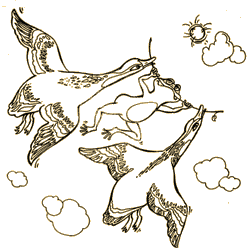 РефлексияКАКИЕ ПОСЛОВИЦЫ ПОДХОДЯТ К СКАЗКЕ ?
Хвастовство само себя наказывает.

Высоко взлетишь да низко упадёшь

Заяц от листа, а лягушка от зайца бежит